Nom:Antoine lavoisier
Image:



Nationalité:francais
Drapeau:


Carte du monde:

Période de temp:1743-1794
Découverte, oeuvre:oxigène,silicone
Image:
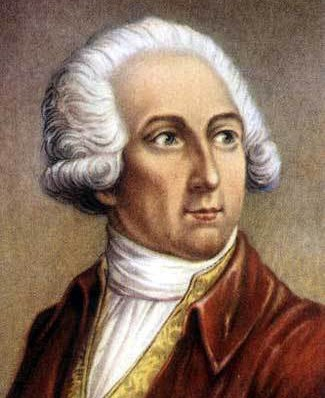 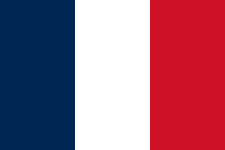 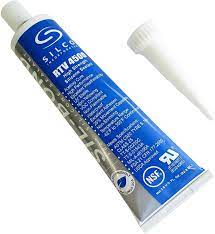 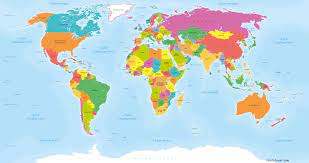 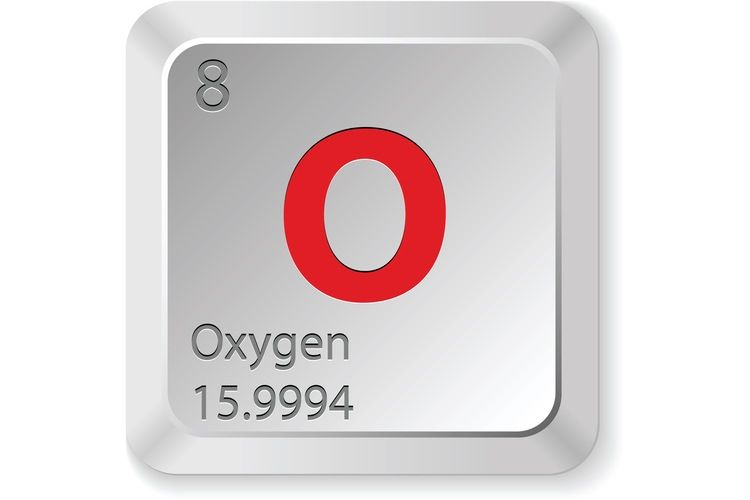